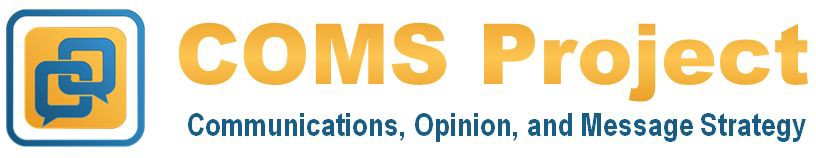 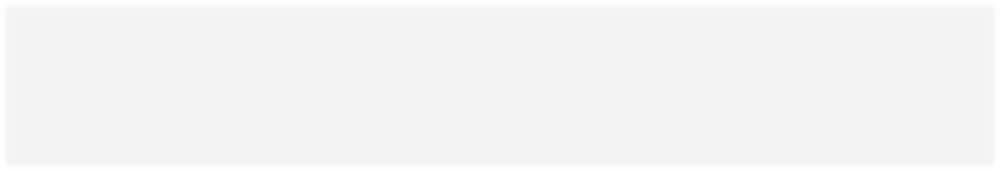 Leading with Values:  How to Talk about Abortion aaboutAAbortionAbortion
May 2022
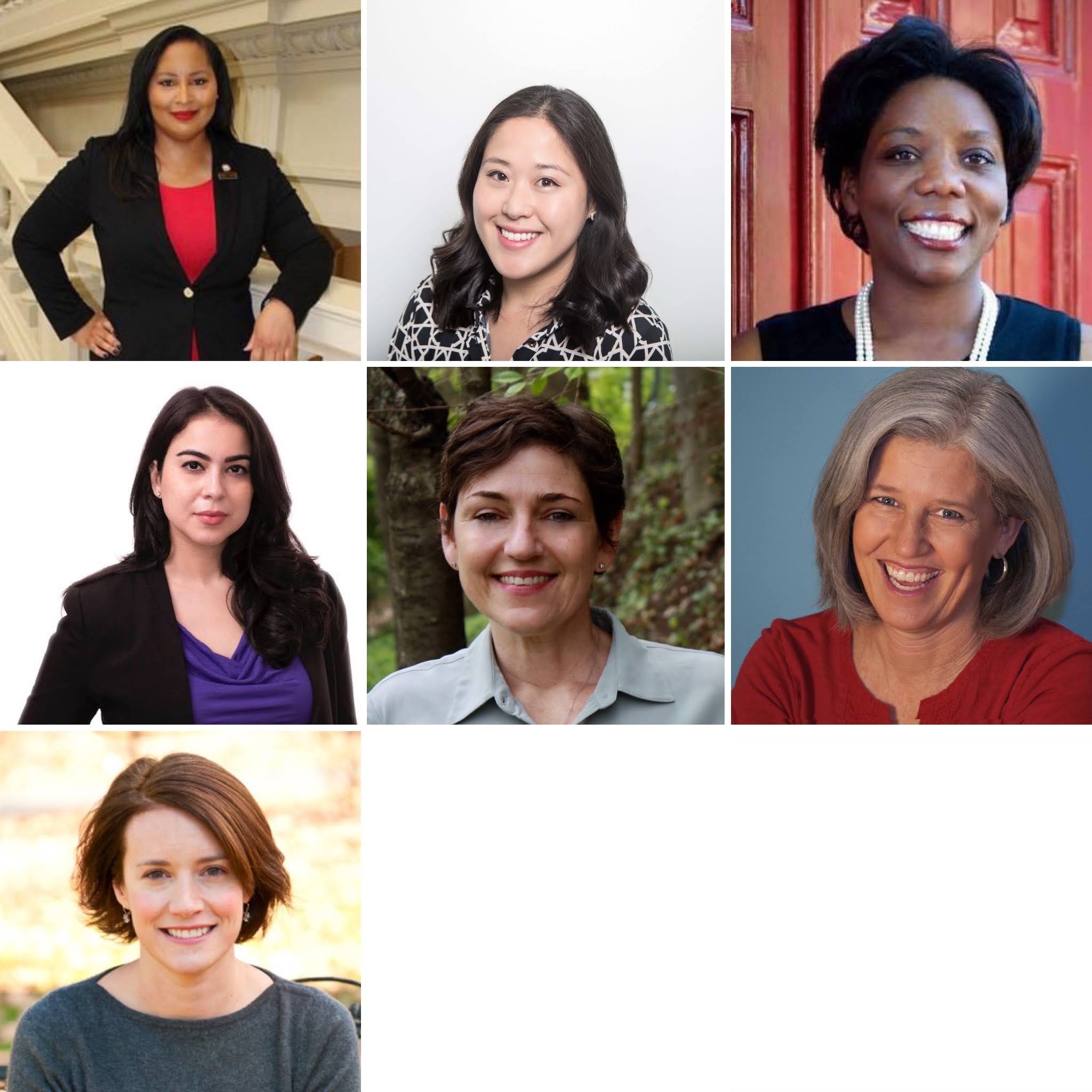 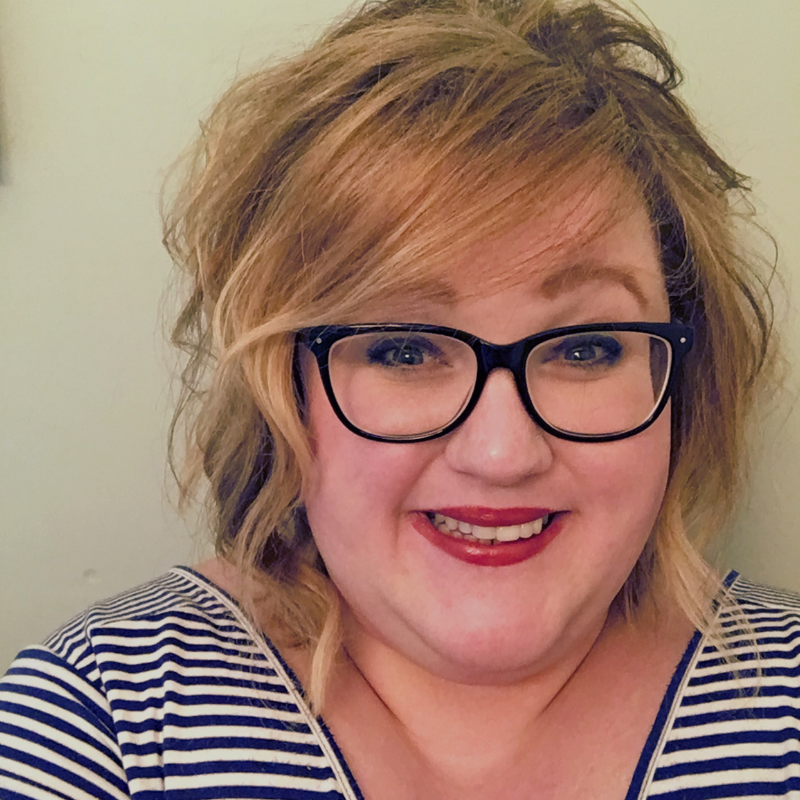 Jessica Giusti, she/her
Nicole Lewis, she/her
Renitta Shannon, she/her
Yumhee Park, she/her
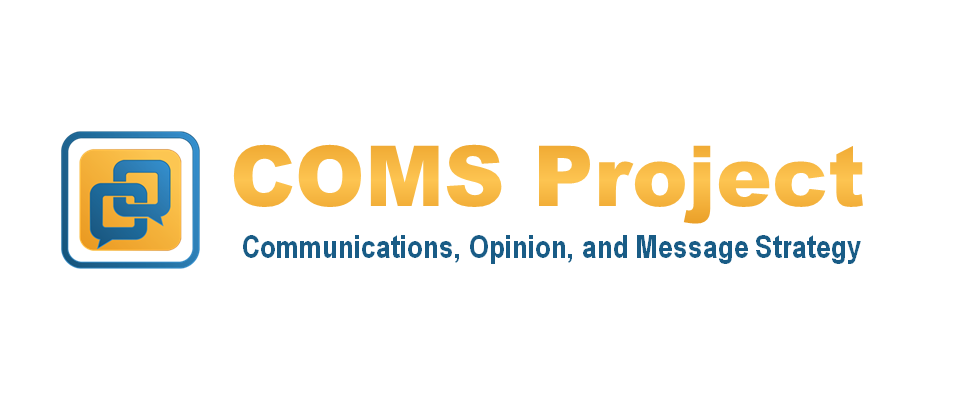 Our Team
Margaret Conway, she/her
Catherine Lozada, she/her
Kate Stewart, she/her
Mary Alice Carter, she/her
[Speaker Notes: Kate Stewart- Co-Director
Catherine Lozada- Co-Director 
Jessica Guisti-  Director
Mary Alice Carter- Senior Strategist
Margaret Conway-Strategic Advisor
Nicole Lewis-Senior Project Manager
Renitta Shannon- Consultant]
Gendered: “The reality is too many women in  the U.S. face barriers to abortion care.”
Inclusive/Neutral: “The reality is too many people/patients in the U.S. face barriers to abortion care.”
Inclusive/Explicit: “The reality is that too many women, transgender, and nonbinary people in the U.S. face barriers to abortion care.”
Language
If a person’s framing doesn’t match the facts, the facts get thrown out
Deeper connection with the listener
Turns down the heat
Connects support for broad range of issues
Why Lead with Values?
Leading with Shared Values
values
Health  Autonomy  Fair Treatment
Civil Rights 
 Health Care  
Taxes
K-12 Education  
Jobs

Earned Income Tax Credit 
 Title X
School Vouchers  
Medicaid Funding
issues
policies
Values
Autonomy  and Agency
Health and  Wellbeing
Freedom
Justice and Equity
Rights
Dignity
Practice
What is your nine-word purpose statement?
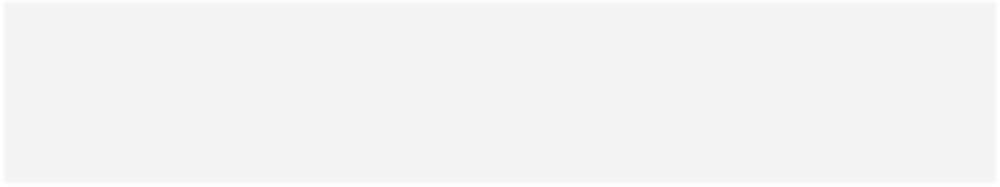 Barriers & Motivators
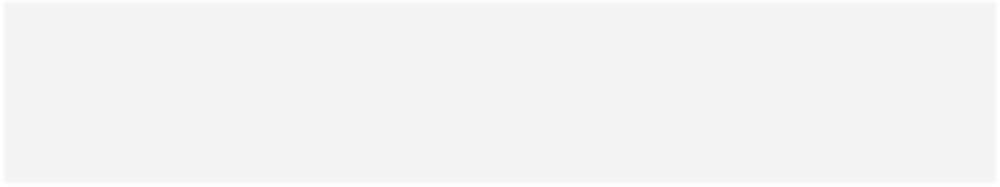 Reducing Pushback
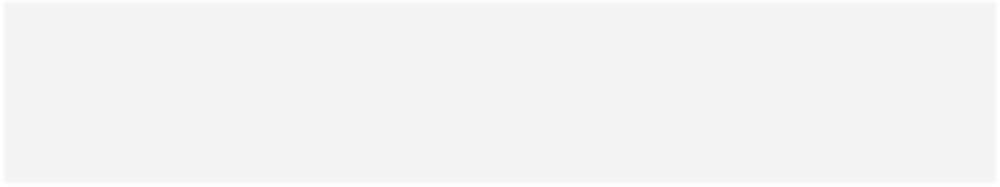 Avoiding Stigma
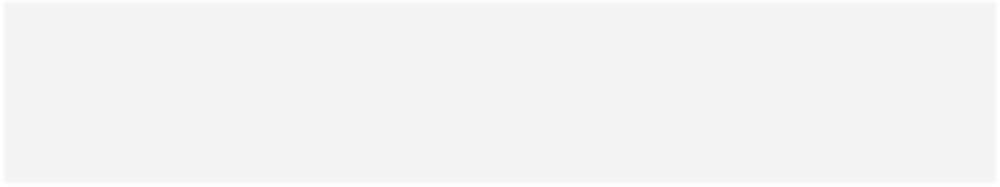 Avoiding Stigma
Acknowledge complex or conflicting views and model empathy: 
We all have strong feelings about pregnancy… However we feel about abortion…
Say “we” and “us” rather than “they” or “them” 
“It’s not for me or anyone to judge”“It’s not my / our place”
Sometimes: “Don’t stand in the way” (rather than “support”)
Connecting with your audience…
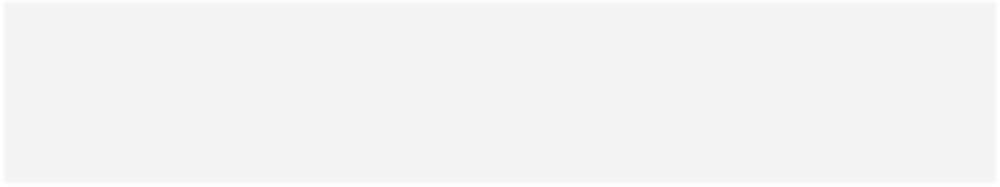 Message Triangle
PROBLEM
VISION
CORE  MESSAGE
SOLUTION
Values Message Triangle
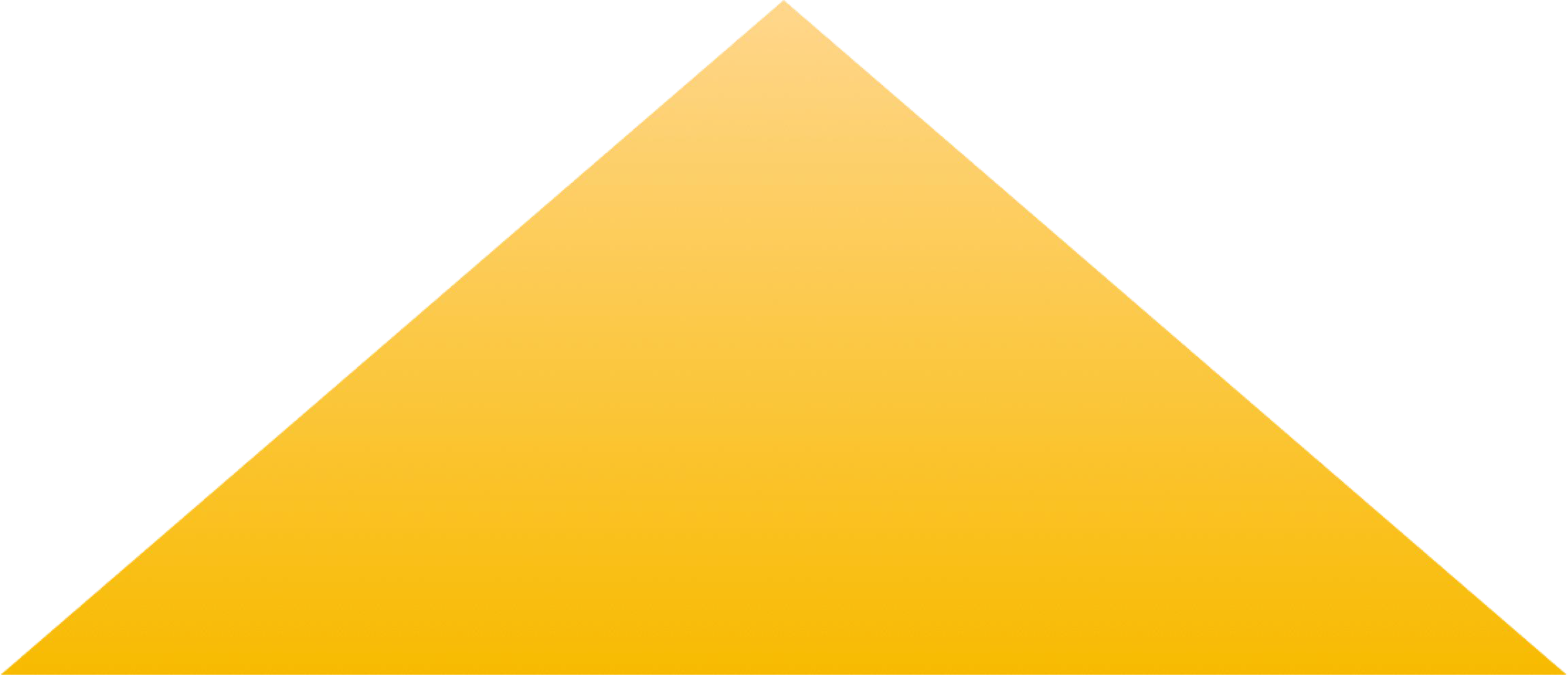 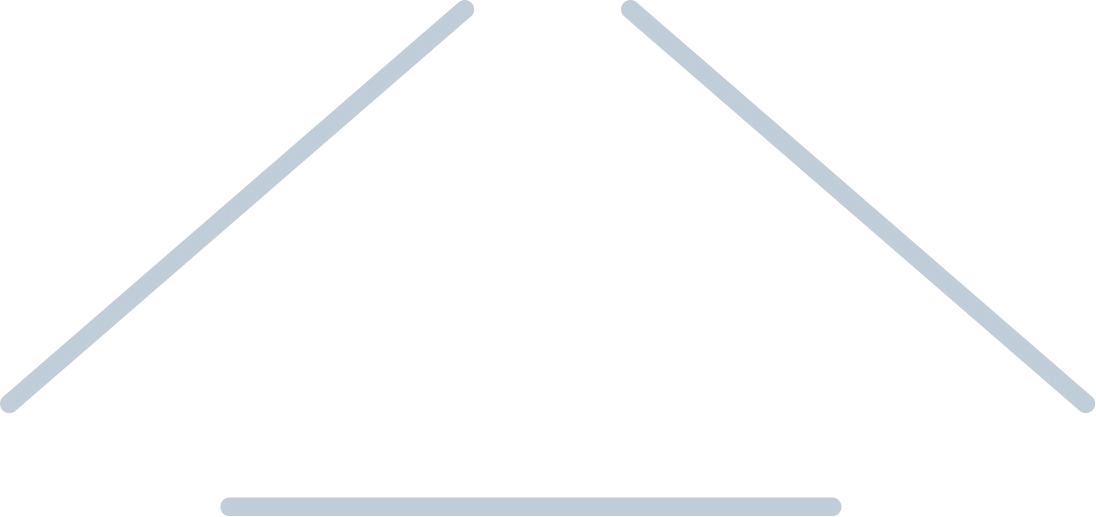 VISION & VALUES
We envision a world that leads with compassion and where we put people’s health, safety, and real-life needs ﬁrst, where families thrive, and where each of us lives with dignity and equality.
IMPACT
Politicians have denied our freedom to make decisions about our health, our bodies, and our families.
CORE MESSAGE
We aren’t truly free unless we can  make our own decisions and have the freedom to deﬁne our own path.
SOLUTION

 It’s time to speak up and show up to make sure people can live with dignity and respect.
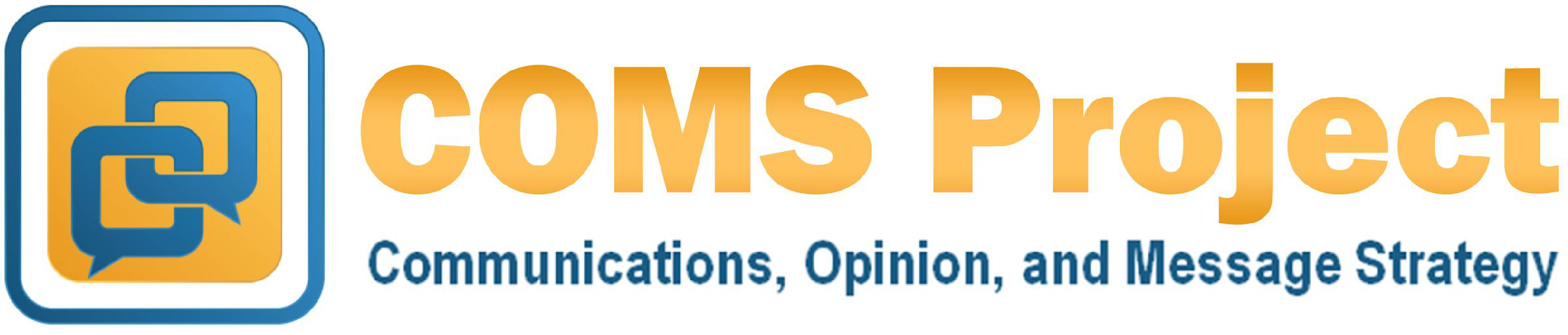 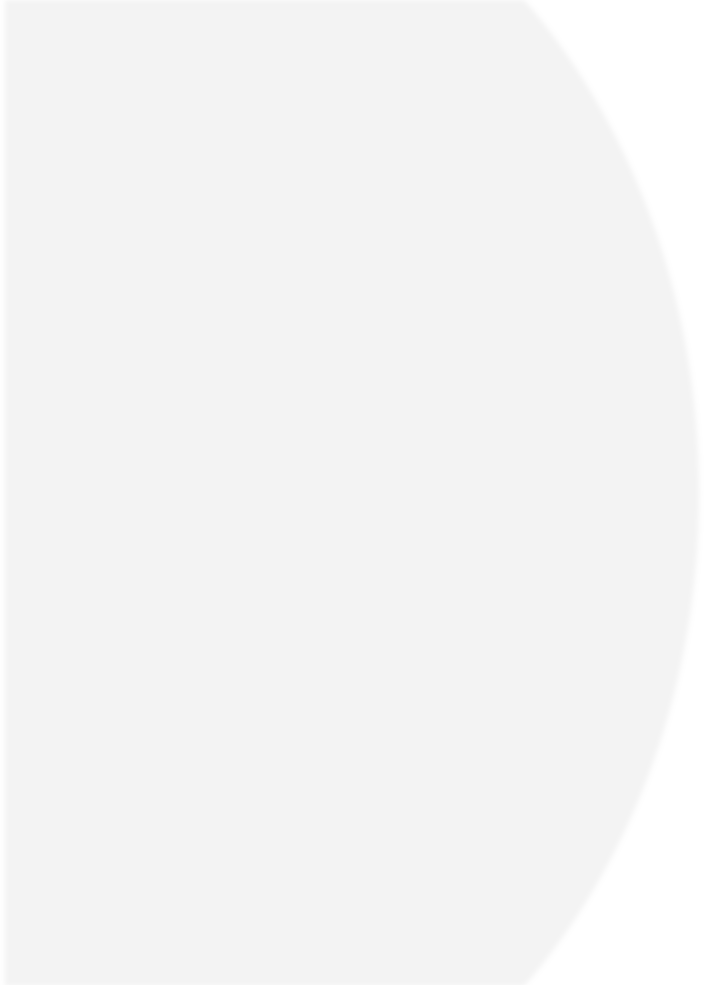 We aren’t truly free unless we can make our own decisions and have the freedom to deﬁne our own path.
Core Message
People are rising up for racial justice, economic justice, and reproductive justice. We are working toward a future in which we can all control our own bodies, safely care for our families, and be free from government-sanctioned violence.
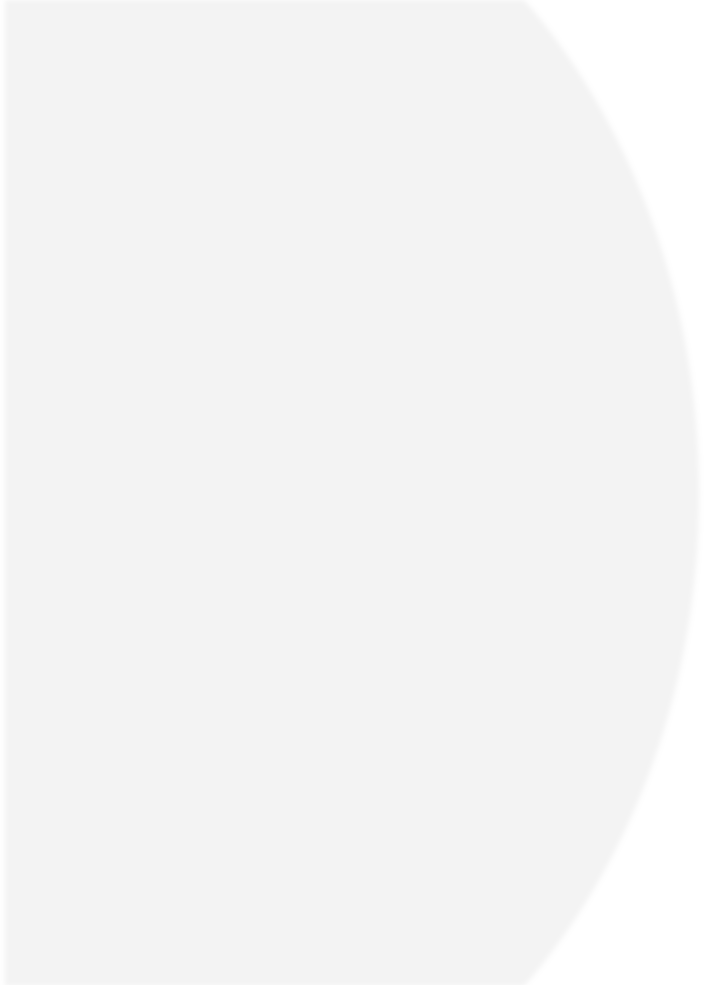 We envision a world that leads with compassion and where we put people’s health, safety, and real-life needs first, where families thrive, and where each of us lives with dignity and equality.
Values/Vision
Access to birth control and abortion care helps to make sure that people can stay healthy and thrive.
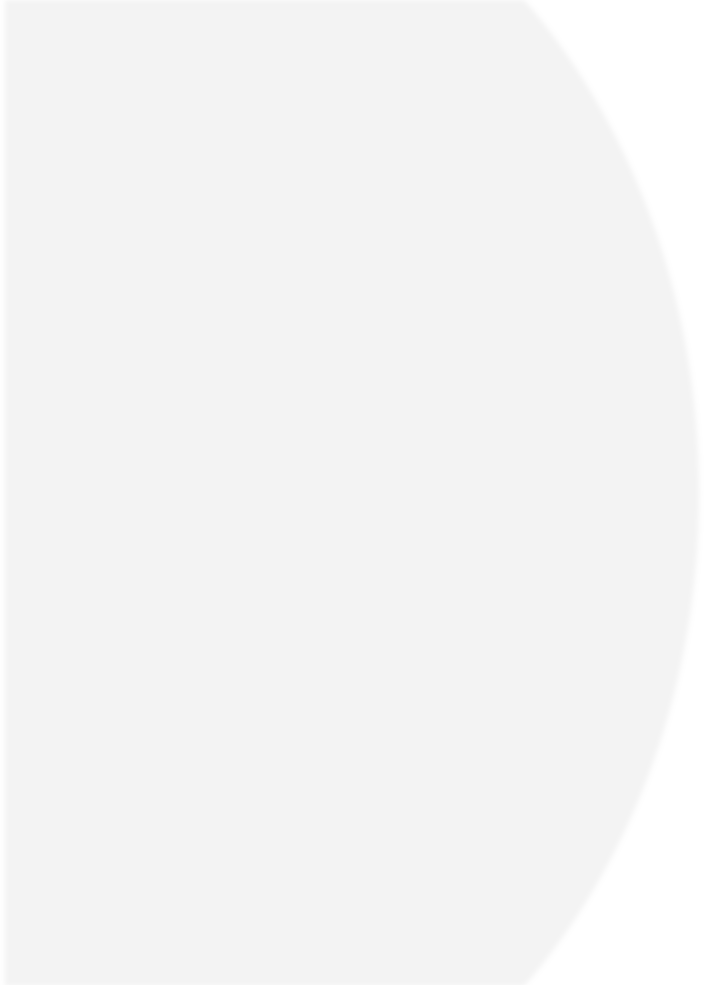 Politicians have denied our freedom to make decisions about our health, our bodies, and our families.
Legality alone has never been enough to secure real access to abortion care. When someone has made the  decision to have an abortion, no one should get in their  way, especially politicians.
Anti-Black, anti-immigrant, anti-LGBTQ, anti-abortion  movements -- are all rooted in white supremacy and deny people their basic human rights and freedom.
Problem/Impact
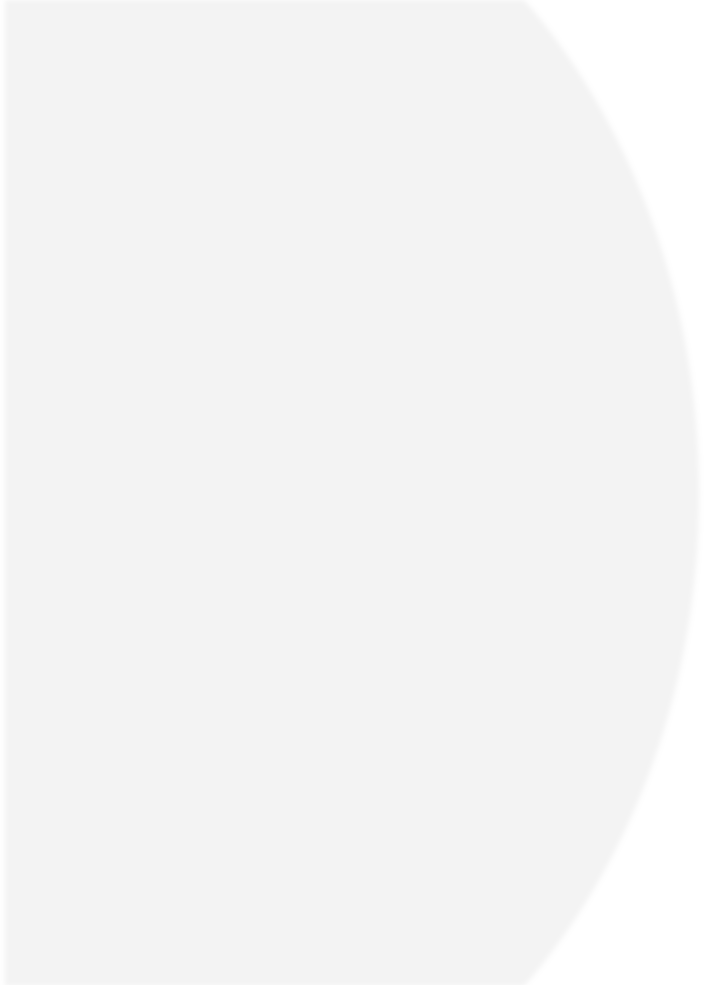 It’s time to speak up and show up to  make sure people can live with dignity and respect.
Each of us is the best expert in our own lives and  communities. We are creating a future in which we  can control our own bodies, safely care for our  families, and be free from violence.
Fair wages, decent working conditions, and  being able to get reproductive healthcare,  including abortion care, help to make sure  that communities can be healthy and thrive.
Solution
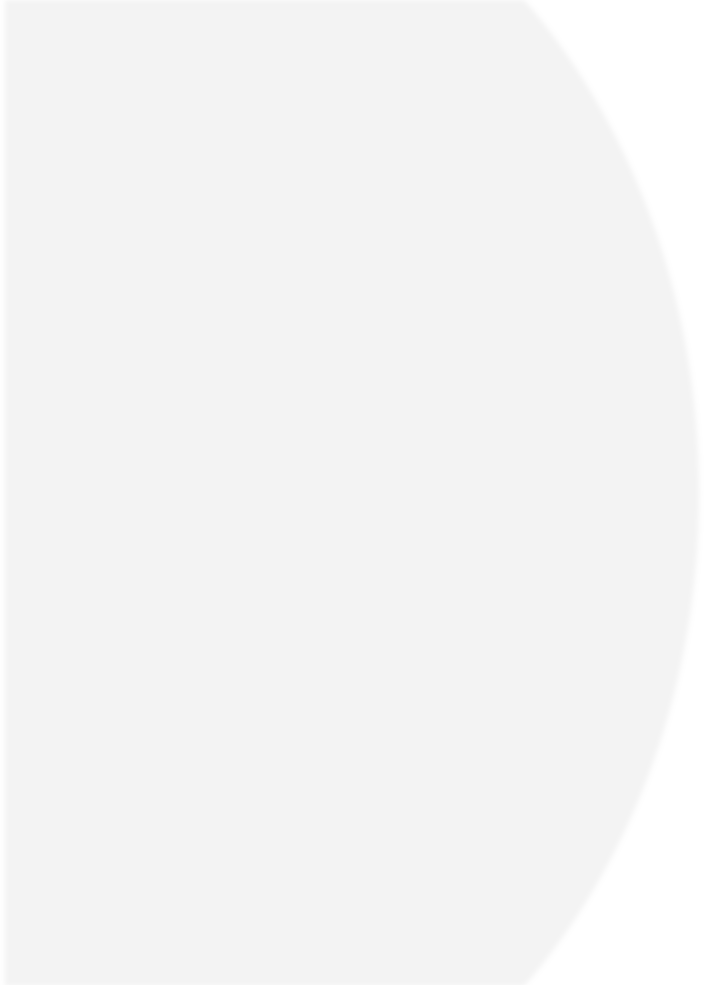 Focus on the impact of the case, especially those who would be most harmed and have been harmed by restrictions. 

Center the stories and experiences of pregnant people and those who help people access care. 

Shift narrative away from viability (an opposition frame) and focus on impact.

Bring in positive values and vision. Remind people what they are for and not just what they are against.
SCOTUS
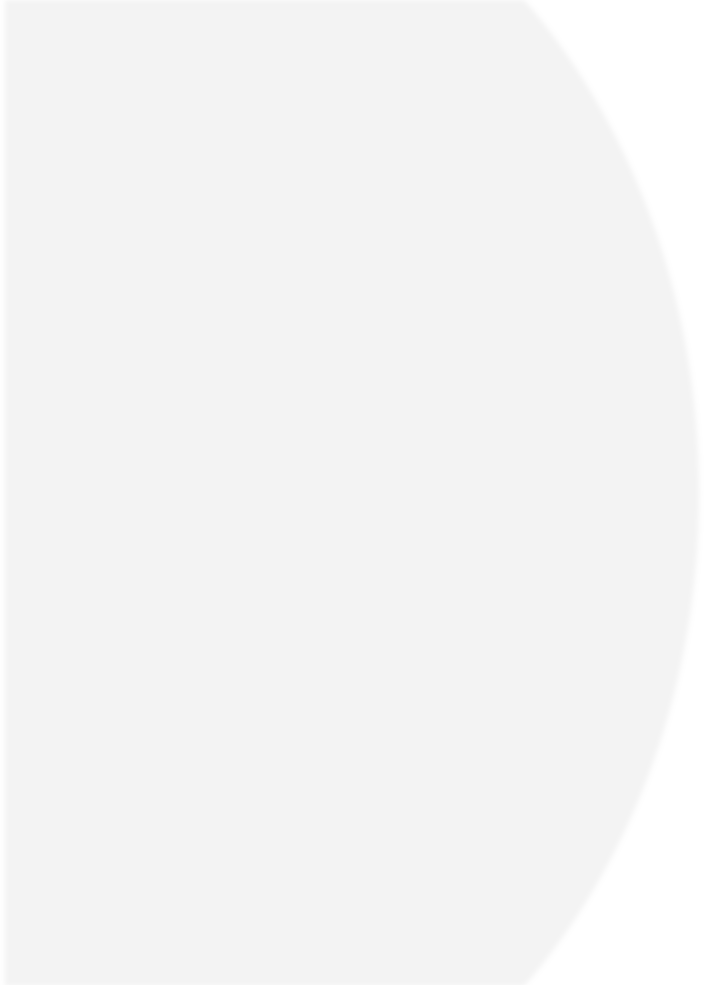 Our ability to make decisions about our lives and futures, including the decision to have an abortion, is on the line.

We must put people’s real-life needs first – because living a safe and healthy life is a basic right that includes being able to get abortion care, whoever we are and wherever we live.

We’re committed to a future where we all have the freedom to control our own bodies, safely care for our families, and live with dignity.

It’s time to ensure that abortion is not only legal, but also available and affordable.
SCOTUS
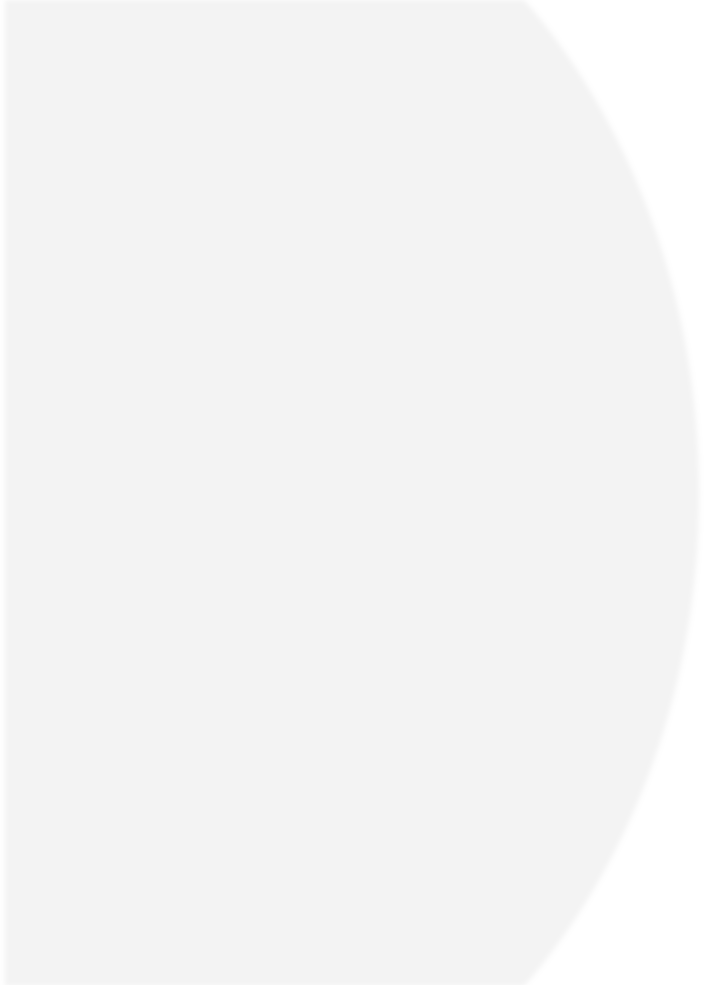 When showing support for birth control access don’t inadvertently undermine abortion care.    
 
Avoid talking about access to birth control as a way to reduce or eliminate abortion. This stigmatizes abortion care. Put the focus on the power of individual decision making. 

Don’t repeat opponents falsehoods about EC or IUDs. Instead debunk them and explain what they actually do.

Call out the tactics of the opposition to block all reproductive health care.
Birth Control & Abortion
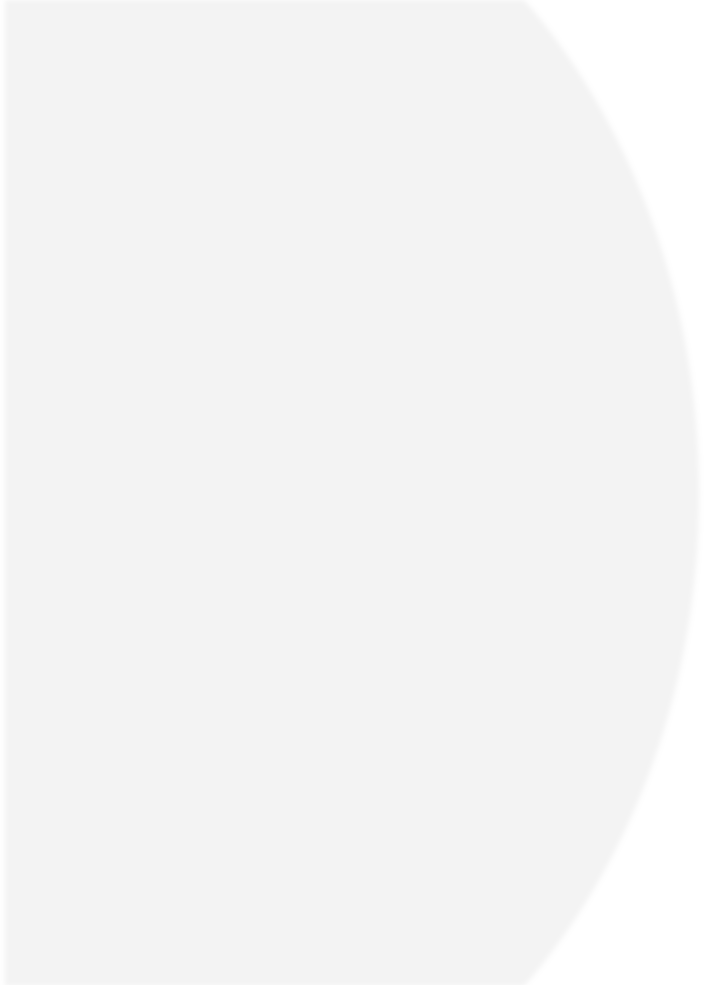 The decision about whether, when, or how to become a parent is one of the most important life decisions we make. People should have access to birth control, abortion, prenatal care, and parenting support so they can make the decision that is best for themselves and their families. 
Abortion and birth control are both important parts of health care and do different things. Birth control prevents pregnancy and does not interfere with an existing pregnancy. Abortion ends a pregnancy. Both should be available, affordable, and accessible. 
People who oppose any type of reproductive health care falsely claim abortion and birth control are the same. It’s all part of a deliberate effort to block access to both.
Even if we remove all barriers to birth control, abortion care will still be necessary and is an integral part of the full spectrum of health care.
Birth Control & Abortion
Before & after
“Birth control reduces the number of abortions.”
“Birth control and abortion both help us make decisions about if, when, and how to become a parent.”
[Speaker Notes: Before:
“I remember the days of back-alley abortions, before Roe vs. Wade, and some people want to take us back to those dark days.”

After:
“We all want to live a safe and healthy life and be free to define our own path.”]
Responding to Backlash/Misinformation
01
Don’t repeat  opposition  claims.
02
Answer questions  quickly and  directly.
03
Bring the  conversation back  to the threats and  core values.
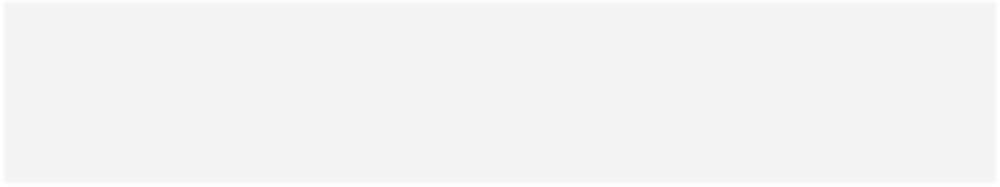 Dos & Don’ts
[Speaker Notes: Interviews: It is not a conversation. Repeat yourself. Don’t fill the silence.]
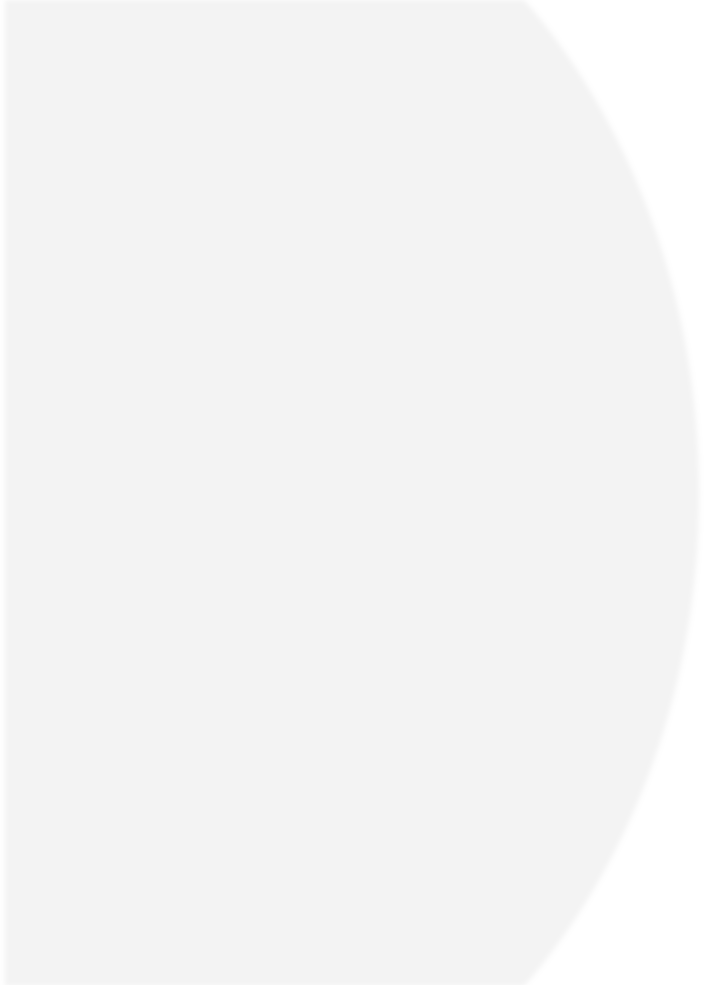 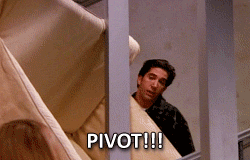 .
Pivots
Pivots are handy
Move conversation from hostile to your message
“Block” and pivot
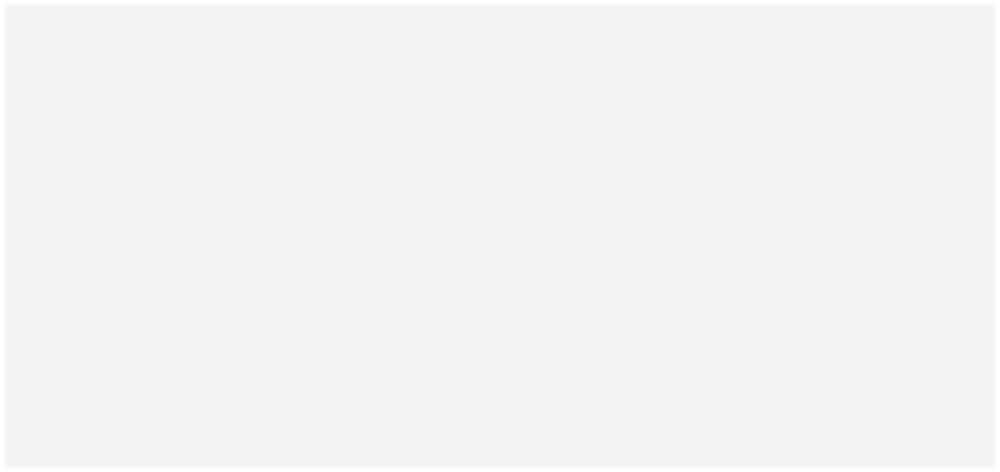 I can’t speculate about that; what I can tell you is…
I’m not the best person to speak on that important topic, however…
We can’t do justice to such a complex topic in this short time…
…here’s what I do know [your focus] …
 …where we can come to understanding is [your focus]
 …the real issue is [your focus] …
 …let me explain [your focus] …
 …when you stop and think about it [your focus] …
Pivots
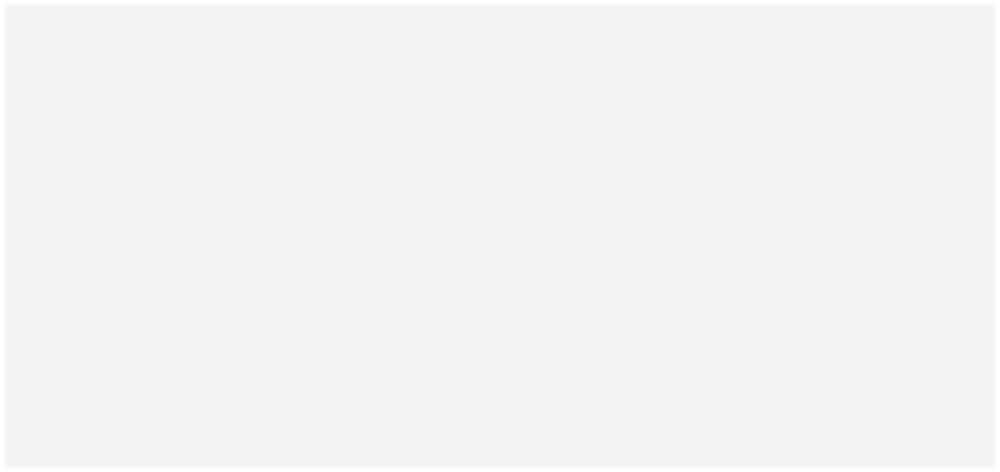 Question
Has the science on viability or fetal development changed?
Answer:
As any doctor will tell you, every pregnancy is different. That's why a patient’s health should guide their decisions throughout pregnancy. Right now, we need to make sure everyone can access abortion care in the way that ensures their wellbeing and puts their health and real-life needs first.
(If necessary) Let’s be clear that the Dobbs v. Jackson Women’s Health Organization Supreme Court case is about an abortion ban. Viability is simply not possible at or near 15 weeks of pregnancy.
Example
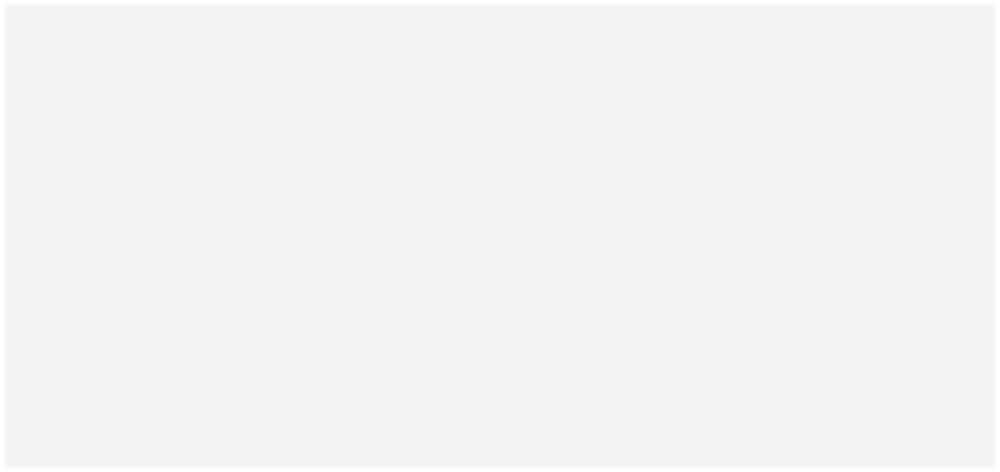 Question
Don’t some types of birth control cause abortions?
Answer:

Abortion and birth control are important parts of health care and do different things. Birth control prevents pregnancy, abortion ends a pregnancy.
People who oppose any type of reproductive health care falsely claim abortion and birth control are the same. It’s all part of a deliberate effort to block access to both. Both abortion and birth control should be available, affordable, and accessible so people can make the decisions that are best for themselves.
Example
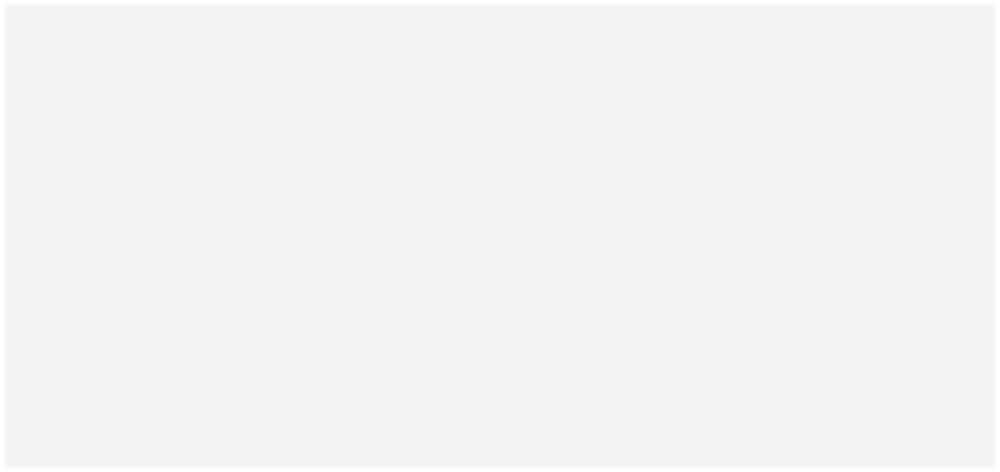 Question
Why can’t we just make birth control available and eliminate the need for abortion?
Answer:
The decision about whether, when, or how to become a parent is one of the most important life decisions we make. People should have access to birth control, abortion, prenatal care, and parenting support so they can make the decision that is best for themselves and their families. 
Even if we remove all barriers to birth control, abortion care will still be necessary and is an integral part of the full spectrum of health care. 
We must remove harmful barriers to both.
Example
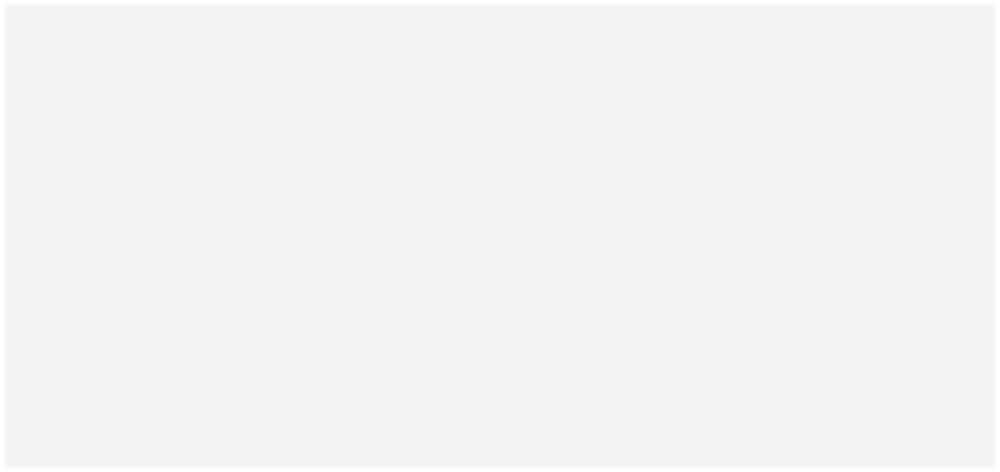 Question
There are more crisis pregnancy centers than there are abortion clinics. Why don’t we just let
them care for pregnant women?
Answer:
Anti-abortion centers or “fake health centers” lie and mislead people to discourage them from getting an abortion. They don’t offer any meaningful support to people who are pregnant or parenting and they stigmatize single parents. 
These centers do not offer the care or support people need and cannot replace the trained medical experts who provide essential health care to people who are pregnant.
Example
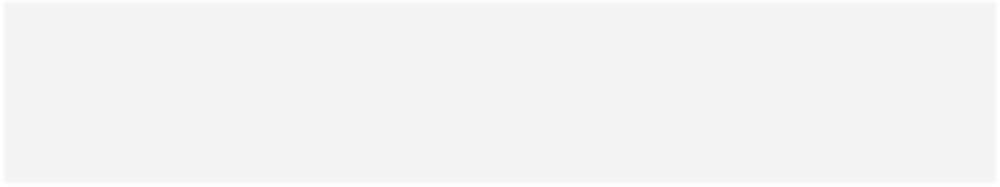 Message Triangle
PROBLEM
VISION
CORE  MESSAGE
SOLUTION
For More Information
Please visit the COMS Project website to request membership and get access to research reports, message documents, and materials.
www.comsproject.org
Can’t find what you’re looking for or want more information?
Please email us at hello@comsproject.org for assistance.
Thank You!
Catherine Lozada
catherine@conwaystrategic.com

Renitta Shannon
renitta@conwaystrategic.com